C#
(or B♭)
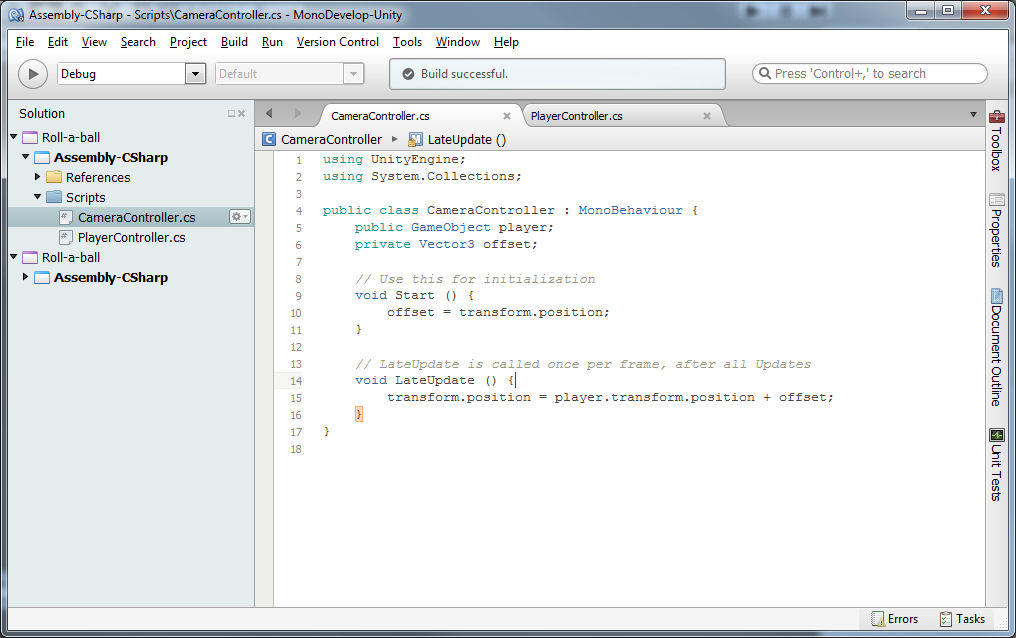 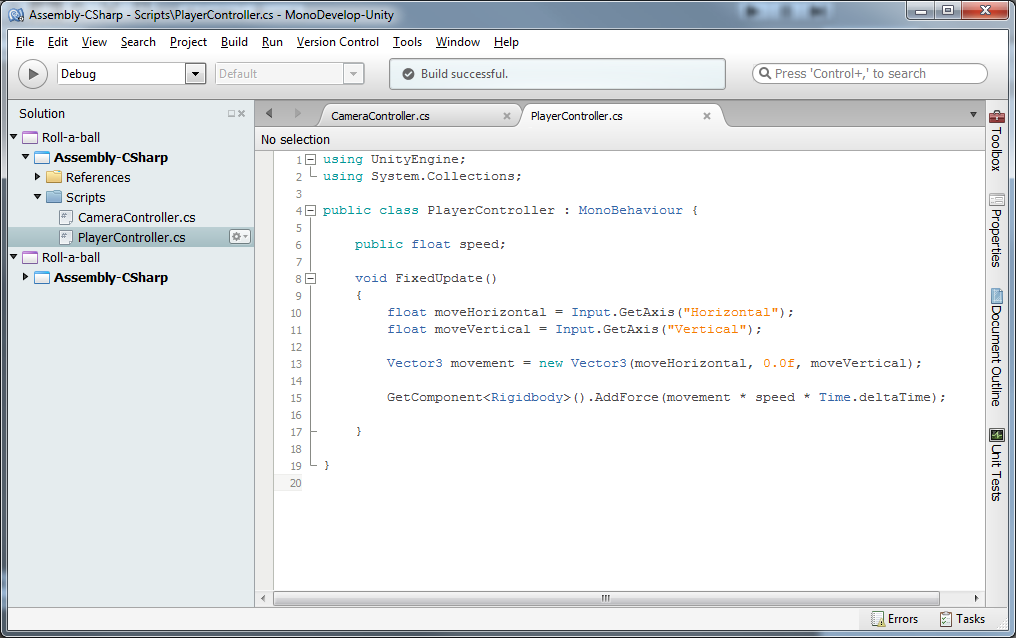 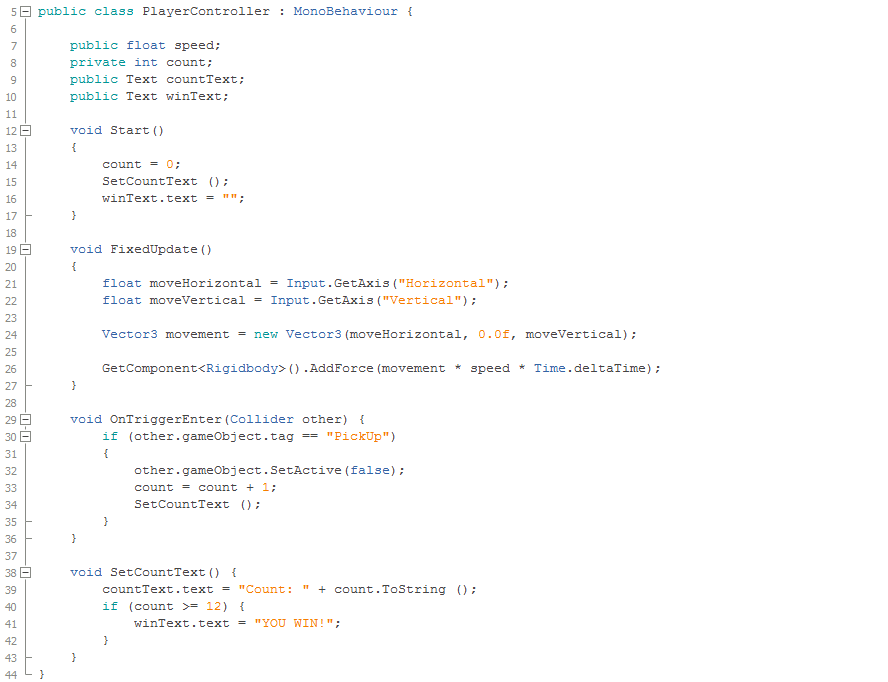 MonoBehaviour and Events
https://docs.unity3d.com/Documentation/ScriptReference/MonoBehaviour.html

http://docs.unity3d.com/Documentation/Manual/ExecutionOrder.html 

https://docs.unity3d.com/Documentation/ScriptReference/Time.html